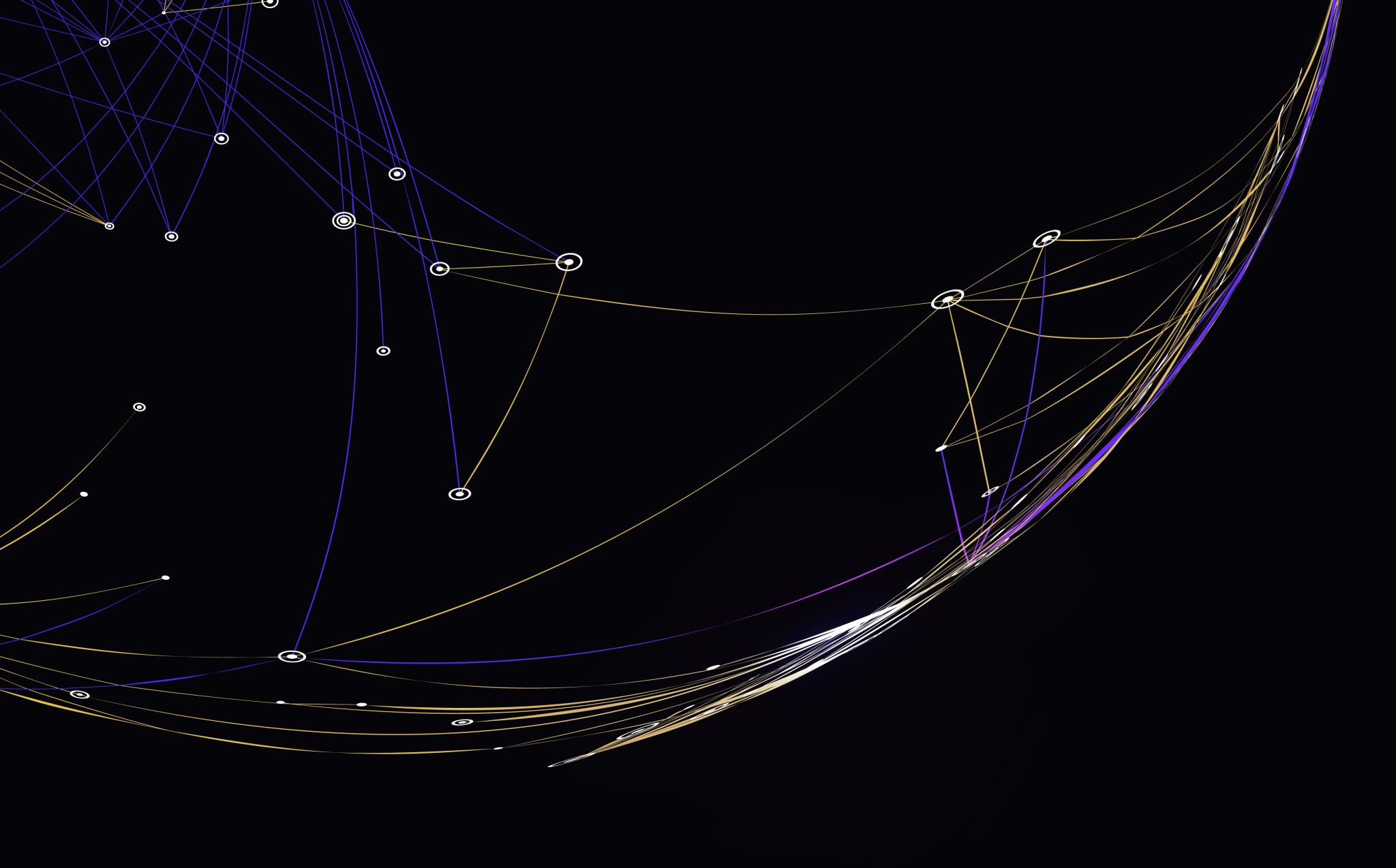 Προάσπιση των Τεχνών στην Εκπαίδευση
Υποστηρικτικά κείμενα
Ατζέντα της Σεούλ : Στόχοι για την Ανάπτυξη των Τεχνών στην Εκπαίδευση The Seoul Agenda: Goals for the Development of Arts Education
Στόχοι της Ατζέντας της Σεούλ
Επιχειρήματα
Το Άρθρο 31 της Σύμβασης για τα Δικαιώματα του Παιδιού προβλέπει: «Τα συμβαλλόμενα κράτη σέβονται και προάγουν το δικαίωμα του παιδιού να συμμετέχει πλήρως στην πολιτιστική και καλλιτεχνική ζωή και ενθαρρύνουν την προσφορά κατάλληλων και ίσων ευκαιριών για πολιτιστικές, καλλιτεχνικές και ψυχαγωγικές δραστηριότητες και για δραστηριότητες ελεύθερου χρόνου».
Επιχειρήματα
Σύμφωνα με το Άρθρο 27 της Οικουμενικής Διακήρυξης για τα Ανθρώπινα Δικαιώματα, «Καθένας έχει το δικαίωμα να συμμετέχει ελεύθερα στην πνευματική ζωή της κοινότητας, να απολαμβάνει τις καλές τέχνες και να μετέχει στην επιστημονική πρόοδο και στα αγαθά της».
Παγκόσμια Συμμαχία για τις Τέχνες στην Εκπαίδευση και Συνδιάσκεψη της Φρανκφούρτης
Ενώσεις που συμμετέχουν:WDA - World Dance Alliance,IDEA - International Drama/Theatre and Education Association; ISME - International Society for Music Education InSEA - International Society for Education through Art
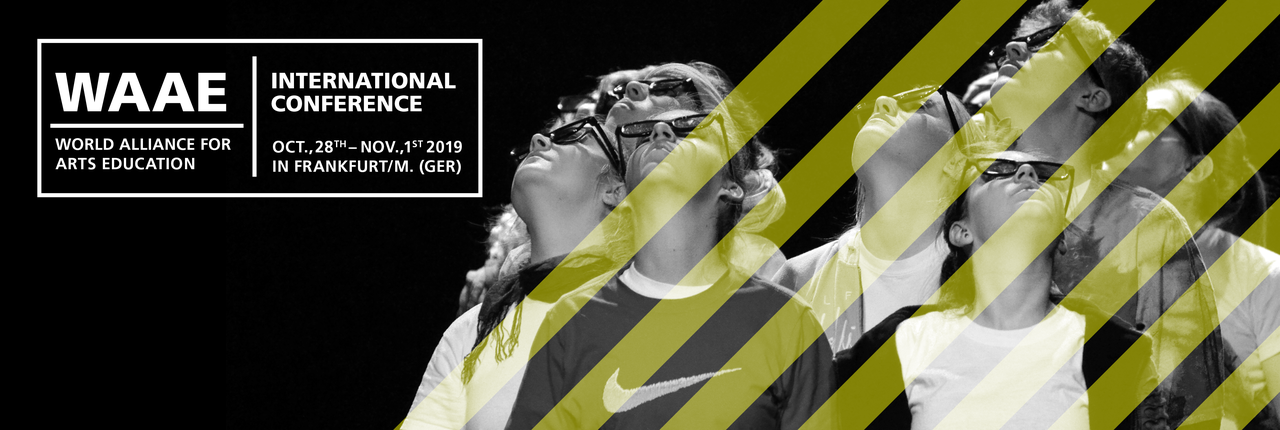 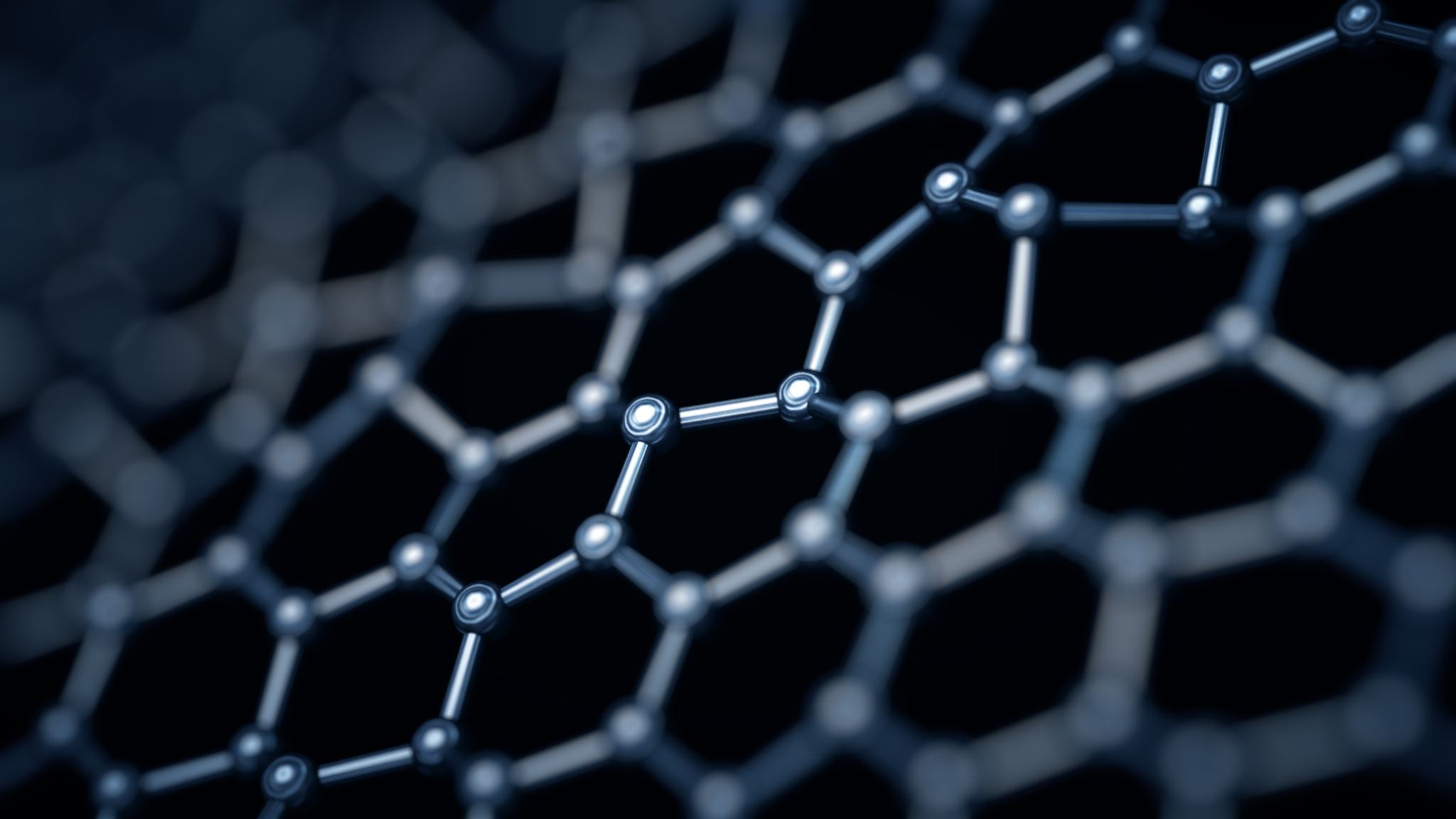 Σκοπός της Συνδιάσκεψης της Φρανκφούρτης 2019 - 180 ειδικοί από 47 χώρες
Διακήρυξη της Φρανκφούρτης συντάσσεται
Γενική Συνδιάσκεψη της  UNESCO 2013
Η Παγκόσμια Συμμαχία με τη Διακήρυξη της  Φραγκφούρτης  καλεί:
1. Οι Φορείς τα δίκτυα εκπαίδευσης στον κόσμο , και οι εκπαιδευτικοί των τεχνών να αναγνωρίσουν το γεγονός ότι οι τέχνες σε όλες τις μορφές τους
και οι παιδαγωγοί των τεχνών παίζουν πολύ σημαντικό ρόλο στην καλλιέργεια και στην αλλαγή των ανθρώπων

2. την UNESCO, τους ηγέτες της κοινωνίας των πολιτών και στους πολιτικούς ηγέτες, να διασφαλίσουν πόρους, αναγνωρίζοντας ότι οι τέχνες στην εκπαίδευση αποτελούν ζωτικής σημασίας πυλώνα για την καλλιέργεια και την ενίσχυση μιας κουλτούρας βιωσιμότητας στην κοινωνία, όπως αυτή αναφέρεται στους στόχους Βιώσιμης Ανάπτυξης της UNESCO
3. τους παιδαγωγούς των τεχνών και όλους τους εκπαιδευτικούς, να συνεργαστούν με κυβερνητικούς φορείς, με την κοινωνία των πολιτών, με επαγγελματικές ενώσεις και κοινότητες, για να εκπονήσουν συγκεκριμένα σχέδια δράσης, που συμβάλλουν στην
υλοποίηση των στόχων Βιώσιμης Ανάπτυξης της UNESCO, 
Η Διακήρυξη της Φρανκφούρτης χαιρετίζει τις εξαιρετικές καλλιτεχνικές παραστάσεις των κινημάτων για την κλιματική αλλαγή, που συντονίζονται από παιδιά και νέους σε όλον τον κόσμο. Υποστηρίζει ότι οι τέχνες στην εκπαίδευση είναι καθολικό δικαίωμα που οδηγεί στην ανάπτυξη ενός προτύπου αλληλεγγύης, συνεργασίας και ευζωίας.
Διακήρυξη της Φρανκφούρτης
4. Η UNESCO να συνεχίσει και να εντείνει την συνηγορία για την εφαρμογή της Ατζέντας της Σεούλ, σε τοπικές, εθνικές και διεθνείς συναντήσεις,
5. Η UNESCO να αξιολογήσει την πρόοδο που έχουν σημειώσει όλα τα κράτη-μέλη,
όσο αφορά τις τέχνες στην εκπαίδευση, σύμφωνα με την Ατζέντα της Σεούλ
WAAE  Σύνοδος Κορυφής Παγκόσμιας Συμμαχίας για τις Τέχνες στην Εκπαίδευση
Αθήνα 2024
Τμήμα Θεατρικών Σπουδών, Τμήμα Μουσικών Σπουδών ΕΚΠΑ 
Παιδαγωγικά Τμήματα ΕΚΠΑ 

400 Σύνεδροι


Αναμένεται η έκδοση Μανιφέστου για τις Τέχνες στην Εκπαίδευση
World Alliance for Arts Education – WAAE (2019) The Frankfurt Declaration for Arts Education. Φρανκούρτη -https://theatroedu.gr/Portals/0/main/images/stories/files/PangImera/2020/%CE%94%CE%B9%CE%B1%CE%BA%CE%AE%CF%81%CF%85%CE%BE%CE%B7%20%CF%84%CE%B7%CF%82%20%CE%A6%CF%81%CE%B1%CE%B3%CE%BA%CF%86%CE%BF%CF%8D%CF%81%CF%84%CE%B7%CF%82%20_%20WAAE%20(2019)_%CE%BC%CF%84%CF%86%CF%81.%20%CE%B5%CE%BB..pdf?ver=7-rtjpmYYt20ok0RrX2XHw%3d%3d 
http://www.unesco.org/new/fileadmin/MULTIMEDIA/HQ/CLT/CLT/pdf/Seoul_Agenda_EN.pdf